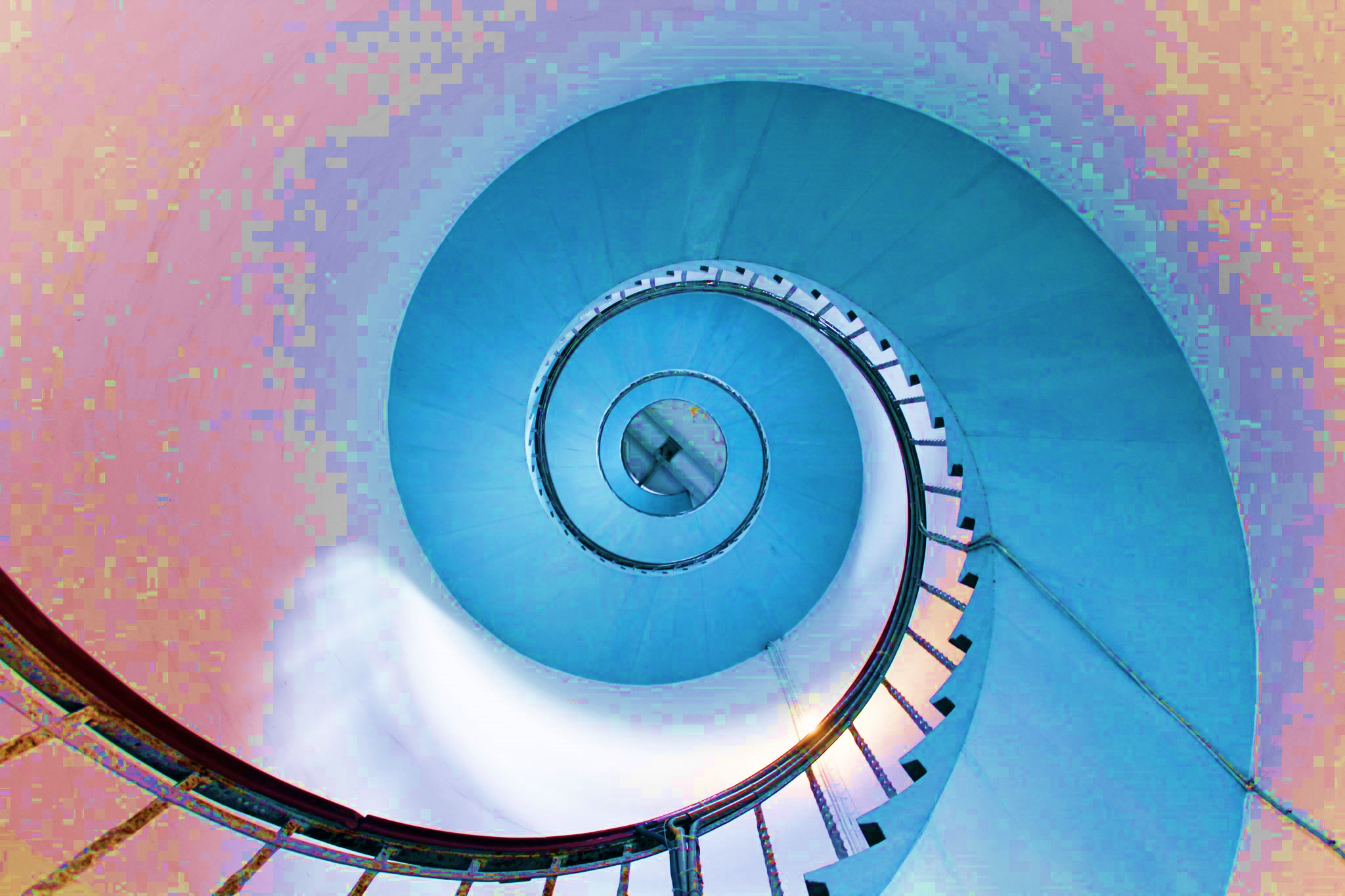 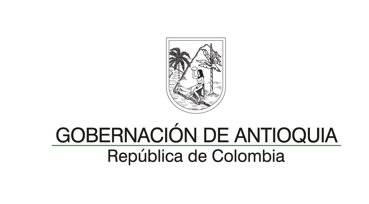 Plataforma Estratégica
Observatorio en Salud, OSSSA.
Secretaría de Salud e Inclusión Social de Antioquia
Misión OSSSA
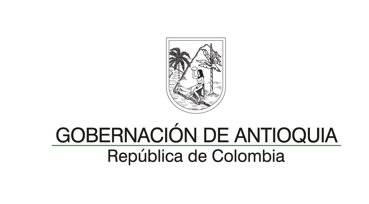 Incrementar la comprensión de las condiciones de vida y desigualdades en los determinantes de la salud, contribuyendo en la toma de decisiones mediante la difusión de la mejor evidencia disponible para orientar las políticas públicas hacia el  cierre de brechas, fomentando la colaboración entre instituciones y actores a nivel departamental.
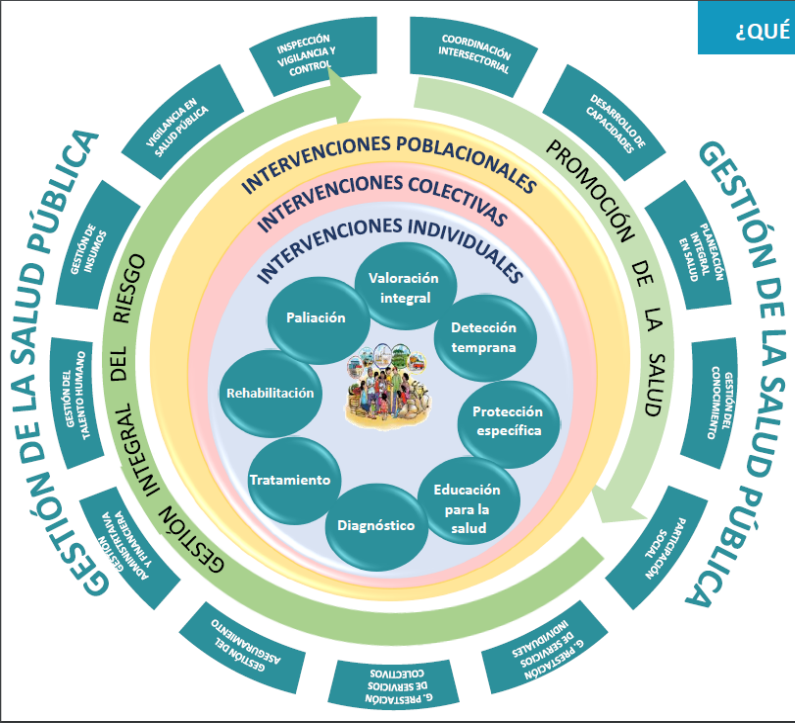 Rutas
[Speaker Notes: En la misión del Observatorio se deberá plasmar la contribución que se pretende realizar respecto a la generación, análisis de información y conocimiento, mediante el trabajo colaborativo en red para el fortalecimiento de la capacidad de respuesta, la formulación y gestión de políticas y planes respecto a la temática de que trate el Observatorio a trabajar.]
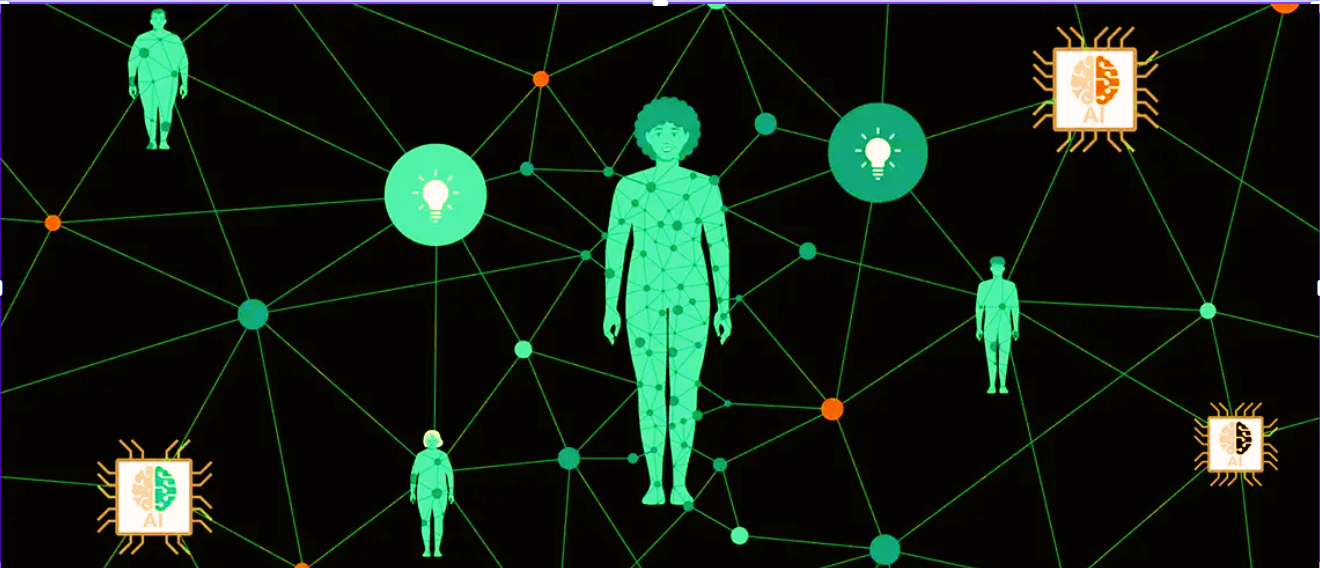 Visión OSSSA
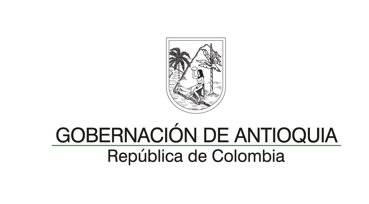 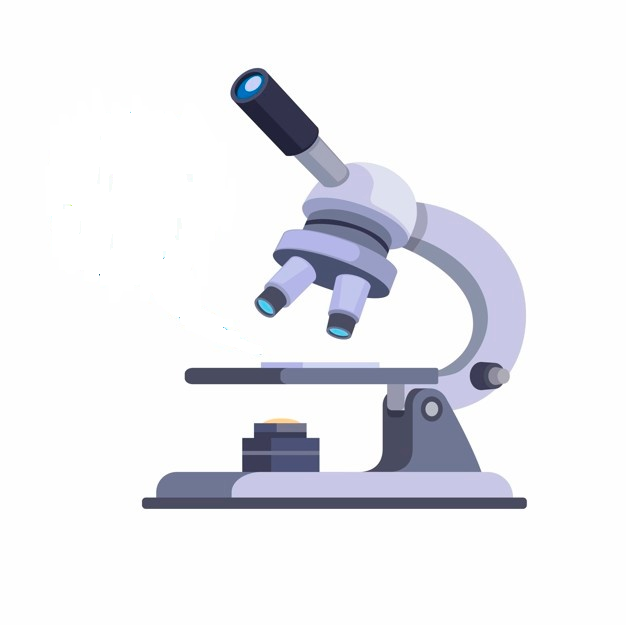 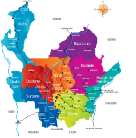 Ser reconocidos por la difusión de datos, información y conocimiento en salud, para todos los actores del sistema de salud y usuarios de la información en el departamento de Antioquia, utilizando tecnologías y métodos estadísticos para orientar la toma de decisiones hacia la equidad.
[Speaker Notes: La visión del Observatorio parte de la reflexión sobre el punto actual y el punto hacia donde se quiere llegar con el Observatorio (definir una fecha de referencia en el futuro). Se espera que la visión sea ambiciosa pero factible, además, debe ser coherente con los valores del Observatorio.]
Objetivos OSSSA
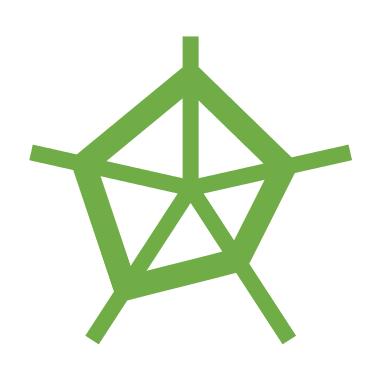 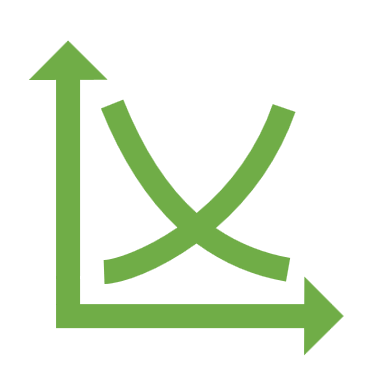 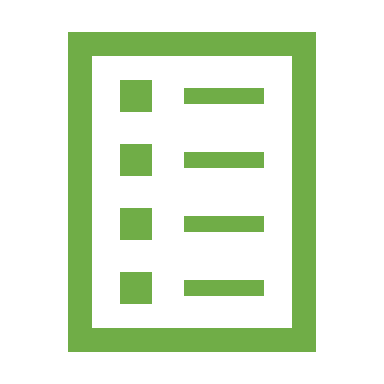 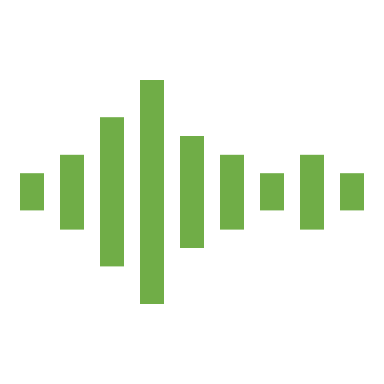 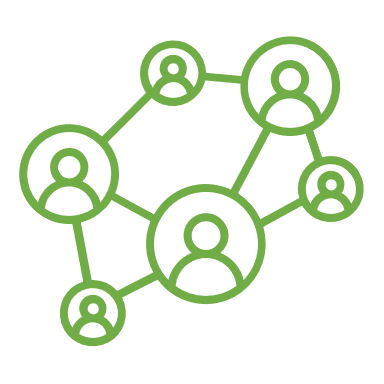 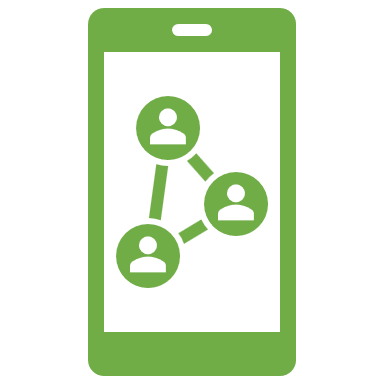 [Speaker Notes: De acuerdo con lo anterior, los objetivos del Observatorio deberán ir orientados como mínimo hacia los siguientes aspectos: 
- Producir evidencia pertinente y de calidad en la temática abordada, a través del análisis crítico y sistemático desde distintas perspectivas 
- Generar información estandarizada en función de la temática definida para el Observatorio 
- Evaluar y monitorear situaciones y tendencias de la temática a abordar, relacionada con las metas internacionales, nacionales y regionales. 
- Identificar brechas de información y necesidades de investigación en la temática a tratar por el Observatorio. 
- Mejorar la calidad de la información y fortalecer los sistemas de información que proveen los insumos de análisis para el Observatorio. 
- Diseñar estrategias de comunicación multidireccional e interactiva que permita la traducción social del conocimiento y la participación social. 
- Participar y propiciar el trabajo en redes del conocimiento.]
Elementos Observatorio de Salud
OSSSA
Modelo de Gestión del Conocimiento
Equipo de trabajo
Líneas temáticas
Sistema de Gestión de Datos
Página o Sitio Web
Redes de conocimiento
01
Lineamiento Técnico Operativo para la Construcción, Gestión y Evaluación de los Observatorios de Salud establecido por el Ministerio de Salud y Protección Social.
Modelo de Gestión del Conocimiento: Difusión del conocimiento
Fortalecimiento de competencias en investigación: investigación de la implementación, apropiación social del conocimiento, notas de política
Eventos académicos semestrales OSSSA: difusión de conocimiento local, información para la acción, ideación, cocreación, innovación transformativa, análisis de desigualdades.
Alianzas para alcanzar los objetivos: Red bioética en la investigación PAHO, RENATA-RUTE, CIDEIM, AMNET, IHI, ONS.
Reconocimiento a actores: Ecosistema CTeI,
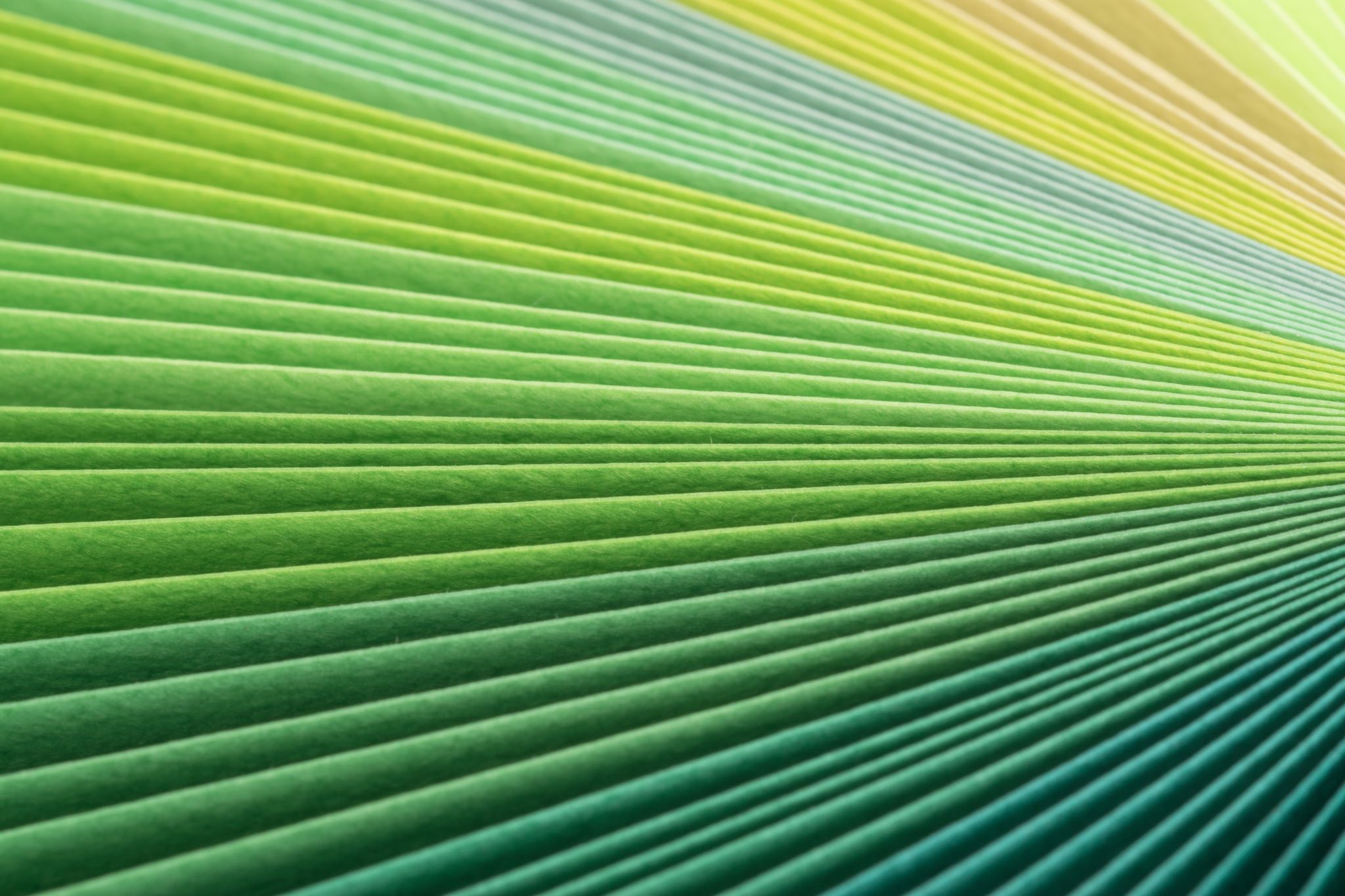 Roles Equipo OSSSA
Integrantes Comité técnico 

Delegado de Despacho salud
Referentes de vigilancia epidemiológica
Líder técnico del Observatorio de Salud 
Referentes temáticos del Observatorio de Salud 
Rol de gestión de información
Referentes de gestión tecnológica 
Invitados
[Speaker Notes: Desarrollar capacidades en los métodos y enfoques para el análisis de salud 
- Incentivar los diálogos y foros sobre políticas necesarias para abrir el debate y promover el pensamiento crítico y compromiso de mejorar las condiciones de salud, especialmente de los grupos en mayor vulnerabilidad 
- Favorecer las políticas y herramientas de gobierno de apoyo en gestión del conocimiento, así como a la veeduría ciudadana 
52 


- Aumentar el interés por incluir y priorizar en la agenda política la necesidad de intervenir el tema del observatorio desde el uso de la evidencia y gestión del conocimiento.]
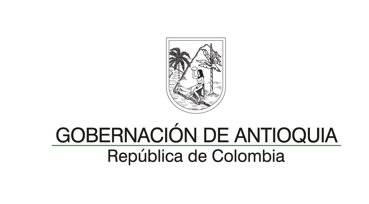 Salas Situacionales
Las salas analizan:
¿Cúal es el problema?
Problema de salud
Causa Primaria
Califique el problema:
¿A quién afecta el problema? 
¿Dónde está presente el problema?
Cuantifique el problema 
¿Cuánto? 
¿Cuándo?
¿Cuáles son las causas raíz del problema?
¿Cuáles son las causas modificables? Y categorías
Análisis causal ¿Por qué?
Revisión sistemática-metaanálisis
Datos primarios, secundarios, no estructurados
Inventario de recursos
¿Qué tipo de política se propone?, Alternativas
¿Qué organización tiene la autoridad para implementar esa política?
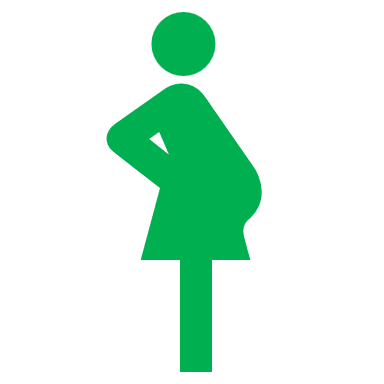 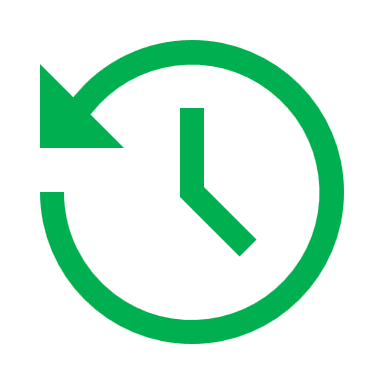 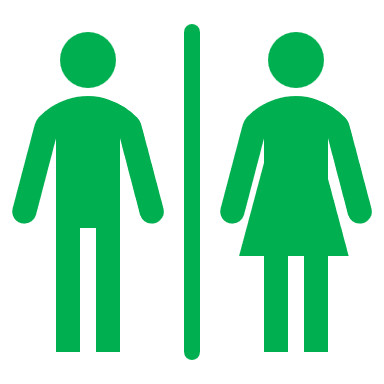 Situación de salud Materno Perinatal.
Enfermedades crónicas no transmisibles (enfermedades circulatorias, diabetes, cáncer y enfermedades crónicas respiratorias)
Salud Sexual y Reproductiva (planificación familiar, interrupción voluntaria del embarazo)
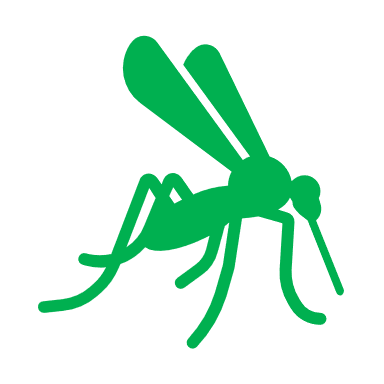 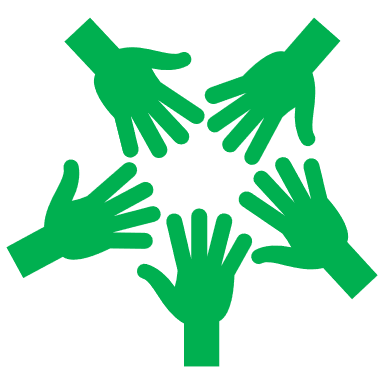 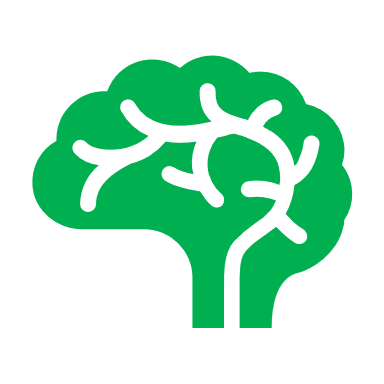 Enfermedades Transmisibles (incluye vectores y zoonosis).
Fortalecimiento de la Autoridad Sanitaria
Salud Mental.
OSSSA Líneas temáticas priorizadas  2024
Atrás
Líneas temáticas OSSSA
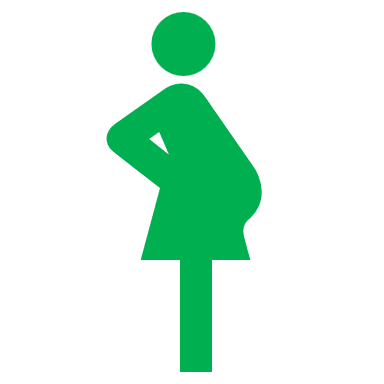 1. Situación de salud Materno Perinatal.
Atrás
Líneas temáticas OSSSA
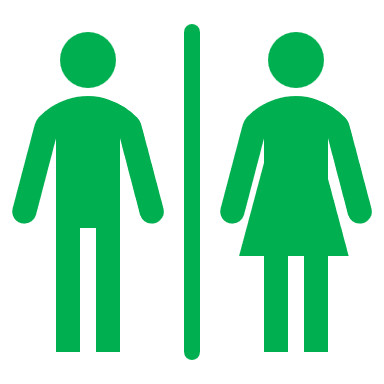 2. Salud Sexual y Reproductiva (planificación familiar, interrupción voluntaria del embarazo)
Atrás
Líneas temáticas OSSSA
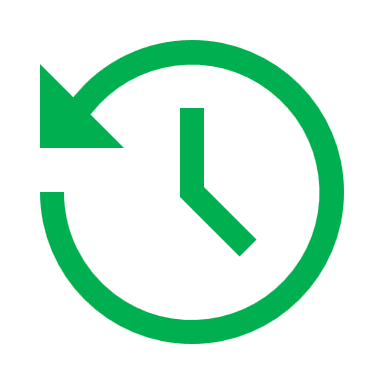 3. Enfermedades crónicas no transmisibles (enfermedades circulatorias, diabetes, cáncer y enfermedades crónicas respiratorias)
Atrás
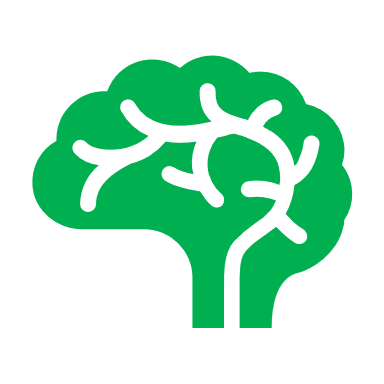 Líneas temáticas OSSSA
4. Salud Mental.
Atrás
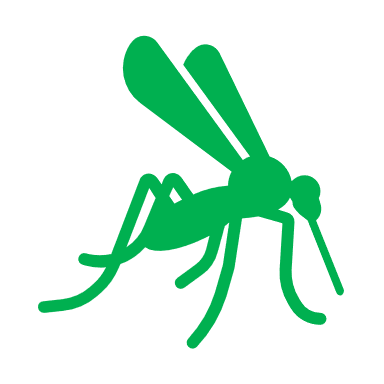 Líneas temáticas OSSSA
5. Enfermedades Transmisibles (incluye vectores y zoonosis).
Atrás
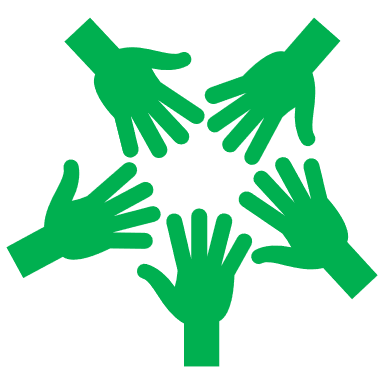 Líneas temáticas OSSSA
6. Fortalecimiento de la Autoridad Sanitaria
Links de interés
Internacionales
OPS herramientas para análisis (https://opendata.paho.org/es/ods3/monitoreo-y-analisis/caja-de-herramientas-para-monitoreo-y-analisis/herramientas-de-analisis) 
Observatorio Mundial de salud (https://www.who.int/es/data/gho/publications)
Caja de herramientas para el Desarrollo sostenible (https://ocm.iccrom.org/es/documents/organizacion-mundial-de-la-salud-observatorio-mundial-de-la-salud) 
Salud Castilla y León (portal de pacientes) https://www.saludcastillayleon.es/sanidad/cm
Salud y género (Observatorio de Salud de las Mujeres) https://www.sanidad.gob.es/organizacion/sns/planCalidadSNS/equidad/saludGenero/home.htm 
  Observatrorio de salud y cambio climático (https://www.sanidad.gob.es/areas/sanidadAmbiental/observatorioSaludCambioClimatico/home.htm) 
Repositorio de investigaciones de Oxford (https://www.herc.ox.ac.uk/research)
Nacionales
Observatorio Nacional de salud (https://www.ins.gov.co/Direcciones/ONS/Paginas/default.aspx)
Observatorio de política pública de Antioquia OPPA (https://www.antioquiadatos.gov.co/index.php/oppa/) 
Clima y salud Antioquia (https://climaysaludantioquia.com/) 
Observatorio de salud de Medellín (https://www.medellin.gov.co/es/secretaria-de-salud/que-hacemos/observatorio-de-salud/observatorio-de-salud-de-medellin/) 
Observatorio de salud y protección social de Itagui (https://itagui.gov.co/micrositios/micrositio/Observatorio) 
Observatorio de condiciones de vida Sabaneta (https://observatorio.sabaneta.gov.co/) 
Saludata Bogotá (https://saludata.saludcapital.gov.co/osb/)
Atrás
Fuentes de información OSSSA
Fuentes de información OSSSA
Fuentes de información OSSSA
Público objetivoPágina o Sitio Web
Fuente: Ministerio de Salud y Protección Social. 2021
Tipos de documentos y utilidad
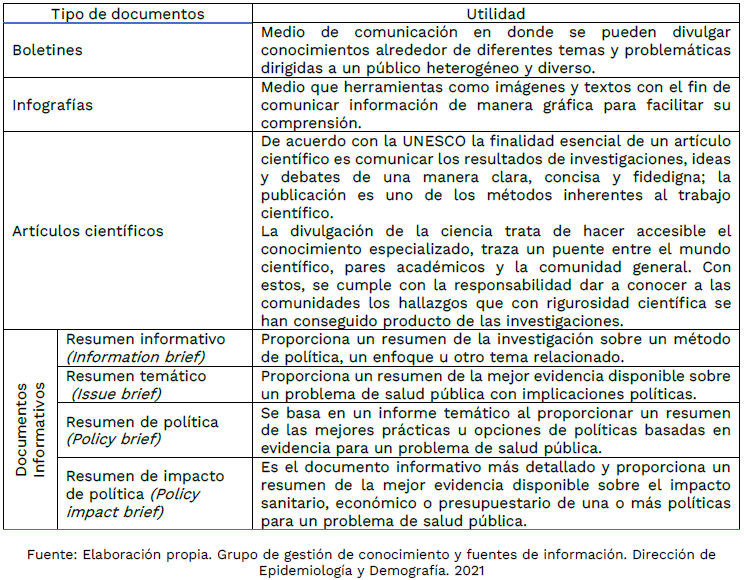 Referencias
[1] Rodrigues RJ, Gattini, CH (2016) “National Health Information Systems and Health Observatories”, in: Marin, HF et al. “Global Health Informatics How Information Technology Can Change Our Lives in a Globalized World”, Amsterdam, Netherlands, Elsevier. 
[2] Gattini CH (2009) “Implementing National Health Observatories”, Santiago, Chile, Pan American Health Organization. 
[3] World Health Organization (2014) “Providing health intelligence to meet local needs: a practical guide to serving local and urban communities through health observatories”, Kobe, Japan, World Health Organization.
[4] Zaveri A et al. (2013) “Publishing and interlinking the Global Health Observatory dataset” Semantic web journal 4 (3): 315-322
[12] World Health Organization (2016) “Guide for the establishment of health observatories”, Brazzaville, Republic of the Congo, World Health Organization. 
[13] Hemmings J, Wilkinson J (2003) “What is a public health observatory?” Public health policy and practice 57 (5): 324-326.
[22] Caiaffa WT et al (2014) “Development of a Conceptual Framework of Urban Health Observatories Toward Integrating Research and Evidence into Urban Health Policy for Health and Health Equity” Journal of Urban Health: Bulletin of the New York Academy of Medicine 91 (1): 1-16.
Observatorio de SaludSecretaría Seccional de Salud e Inclusión Social de AntioquiaOSSSA
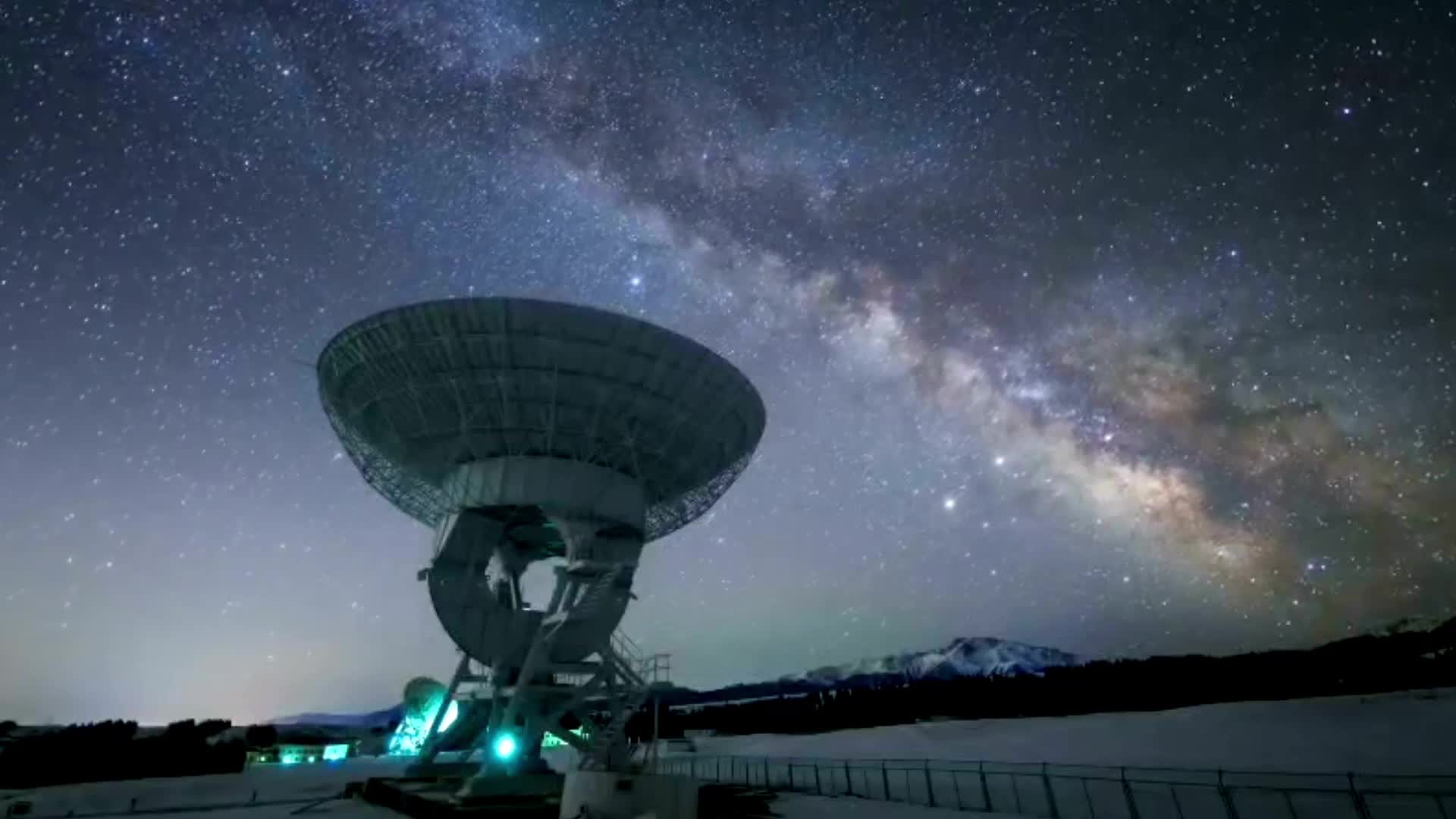 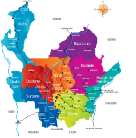